Addressing Disparities in Donor Milk Availability:  	Medicaid Reimbursement, Use, Billing and Coding
Julie Bouchet-Horwitz, FNP-BC, IBCLC	
Executive Director	
Susan Vierczhalek, MD, FAAP, IBCLC
Medical Director
June 7, 2018
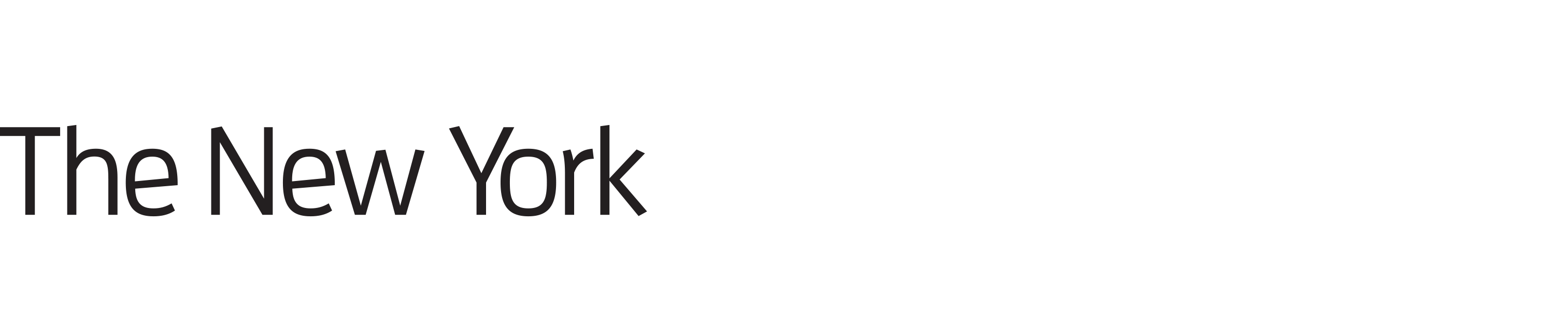 Disclosures
Director of NYMB
Accept insurance payments from insurance companies


Susan:  Medical Director NYMB, chair NYSBC
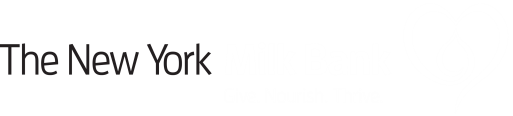 Objectives
Describe the importance of PDHM for preterm infants
Understand the role of advocacy for insurance reimbursement
Describe procedures for using donor milk in the hospital
Identify procedures to code and bill for PDHM
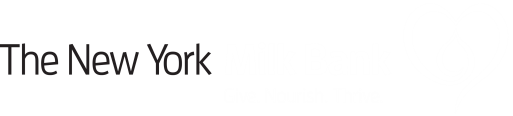 Mothers’ Own Milk and Preterm Infants
Dose-dependent reduction in the risk, incidence and severity of:
Necrotizing enterocolitis (NEC)
Late Onset Sepsis (LOS)
Bronchopulmonary Dysplasia (BPD)
Retinopathy of Prematurity (ROP)
Neurodevelopmental problems at 20 months
Rehospitalization after NICU discharge
Meier et al, Diet and Nutrition in Critical Care, 2015
Formula vs. Donor Milk for Preterm or Low Birth Weight Infants
Evidence Review:  nine trials, 1070 infants
Formula increases the risk, incidence,   severity of NEC
DHM has no impact on other morbidities including LOS, BPD, ROP and neurodevelopmental outcomes
DHM associated with slower growth rates compared to MOM or formula
Quigley et al, The Cochrane Collaboration, 2014
Supplemental DHM compared with Formula for Preterm or Low Birth Weight Infants
Significant reductions in medical and surgical NEC if supplemented with DHM
1 in 33 infants fed formula develop NEC
Number needed to treat = 6

Schanler et al, Pediatrics, 2005
Sullivan et al, J Pediatr, 2010
Christofalo et al, Breastfeeding Med, 2013
Costs of necrotizing enterocolitis and cost-effectiveness of exclusively human milk-based products in extremely premature infants
2011 costs above the average for extremely premature infants:
$74,004 for medical NEC
$198,040 for surgical NEC
Premature infants fed with 100% human-milk based products:
Hospitalization reduced 3.9 days per infant
Direct savings $8,167.17 per infant
Ganapathy V, Hay JW, Kim JH. Costs of necrotizing enterocolitis and cost-effectiveness of exclusively human milk-based products in feeding extremely premature infants. Breastfeed Med. 2012 Feb;7(1):29-37.
©2015 The New York Milk Bank
Outcomes and Costs of Surgical Treatments of Necrotizing Enterocolitis
1375 infants with surgical NEC between 1999 and 2007 in CA
699 – propensity-score matched infants

Peritoneal drainage - n = 101
$276, 076 
56%	mortality
Peritoneal drainage f/b laparotomy, n = 172
 $398,173 
35% mortality
laparotomy, n = 426 
$341, 911 
29% mortality

Stey A, Barnert ES, Tseng CH, Keeler E, Needleman J, Leng M, Kelley-Quon LI, Shew SB. Outcomes and costs of surgical treatments of necrotizing enterocolitis. Pediatrics. 2015 May;135(5):e1190-7.
©2015 The New York Milk Bank
[Speaker Notes: propensity score matching (PSM) is a statistical matching technique that attempts to estimate the effect of a treatment, policy, or other intervention by accounting for the covariates that predict receiving the treatment. PSM attempts to reduce the bias due to confounding variables that could be found in an estimate of the treatment effect obtained from simply comparing outcomes among units that received the treatment versus those that did not.]
Cost Effectiveness
For every $1 spent on donor milk, $11 are saved 3:
Reduced hospital stay, reduced sepsis and NEC
Reduced feeding intolerance and TPN
Reduced long term morbidities

Arnold  LD. The cost-effectiveness of using banked donor milk in the neonatal intensive care unit: prevention of necrotizing enterocolitis. J Hum Lact. 2002 May;18(2):172-7.
Estimated Cost of Using DHM
$45 will feed a VLBW infant for the first week of life
$150 each week thereafter
Cost is less if mother provides some of her own milk 
HMBANA fees:  about $5.00 per ounce (17c/ml)
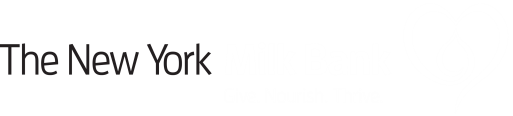 Preterm Birth Disparities 2016
8.7%  preterm births in NYS
12.3% preterm births to black mothers
March of Dimes, 2017
NYS Breastfeeding Rates
Initiation rates:
 80.8% black mothers; 83.3% white mothers
Exclusive through 6months:
11.9% black mothers; 22.6% white mothers
Duration through 12 months
23.6%black mothers; 36.9% white mothers
DHM and Breastfeeding
Use of DHM in hospitals has been associated with increased breastfeeding rates
When hospital breastfeeding rates increase, they increase for all ethnic, racial and socioeconomic groups including those with low BF rates
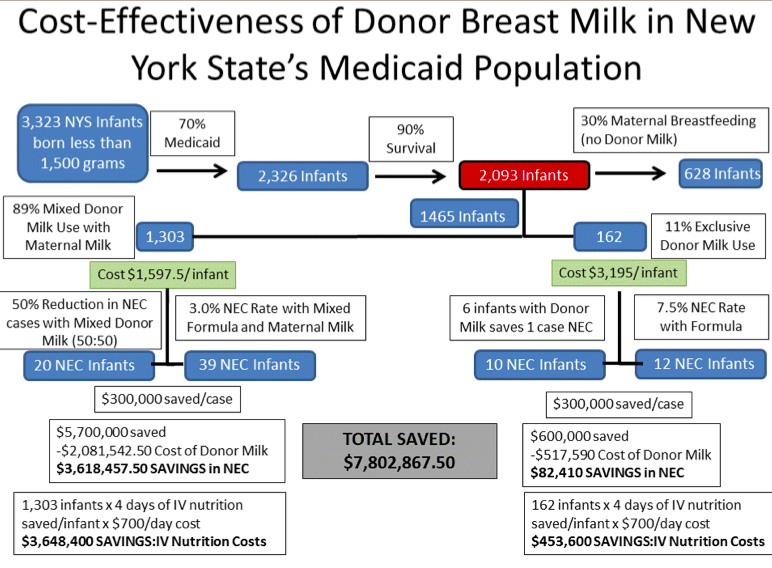 AAP Policy Statement
“The potent benefits of human milk are such that all preterm infants should receive human milk….if the mother’s milk is unavailable despite significant lactation support, pasteurized donor milk should be used.”

AAP Breastfeeding and the Use of Human Milk – 
Policy Statement 2012
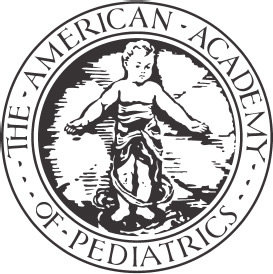 ©2015 The New York Milk Bank
[Speaker Notes: Check year]
Surgeon General’s Call to Action 2011
“Human milk is vital to the survival of vulnerable neonates. . . “
Develop a national strategy to efficiently and effectively address the issues involved in providing DHM to vulnerable infant populations.
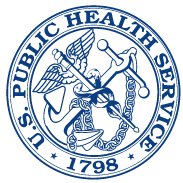 ©2015 The New York Milk Bank
DHM Use in NYS Maternity Hospitals
Medically effective
Cost effective
Impact on health disparities
AAP recommendations

Why is it not offered in all hospitals?
Advocacy for Insurance Reimbursement
Team includes NYS AAP, NYMB, medical, nursing, experts
Medical Evidence Summary
Cost analysis
Meetings with assembly and senate sponsors, NYSDOH and Medicaid officials
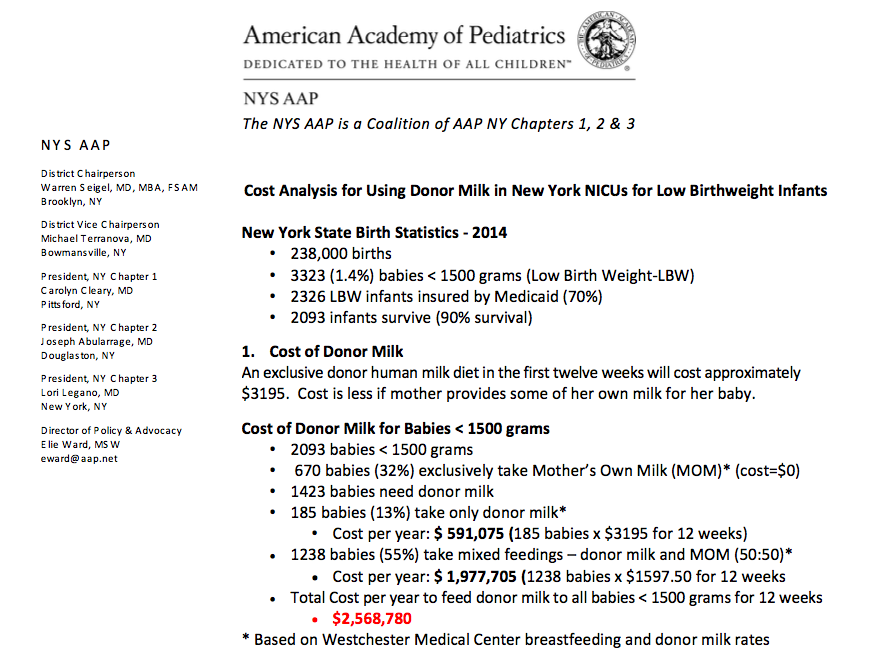 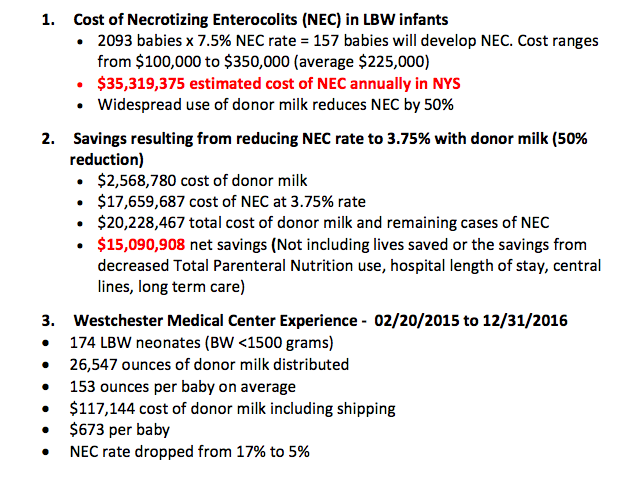 Public Support
Shared personal stories
Social media outreach
Supporters’ calls, emails to public officials
Petition on Change.org
Press conferences
Recognized senate and assembly sponsors as “Breastfeeding Champions”
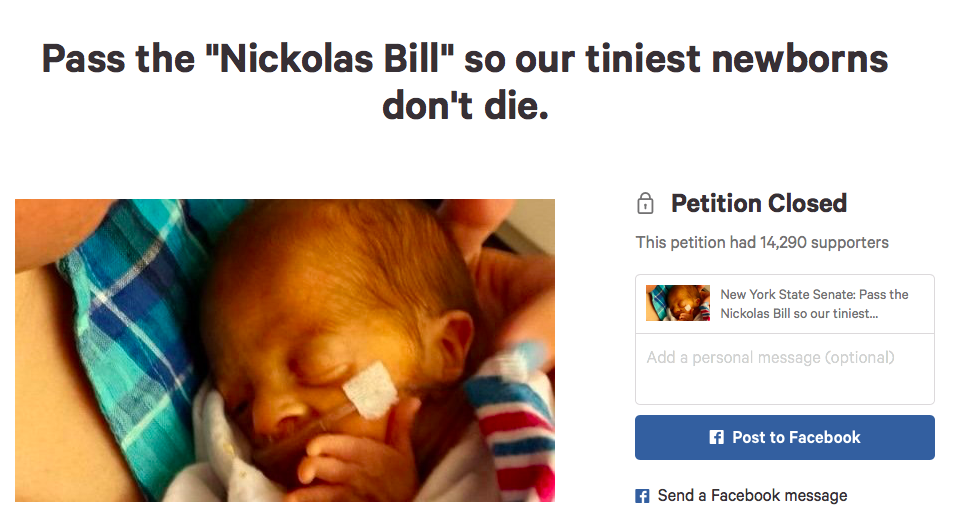 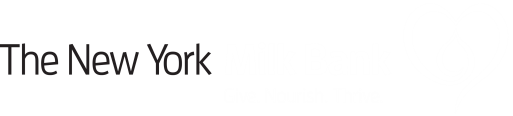 Senate and Assembly Bill
NY State Senate Bill S6583B
Assembly Bill A9353C
Passed both houses
Bill vetoed by governor
Support for concept, passed through budget
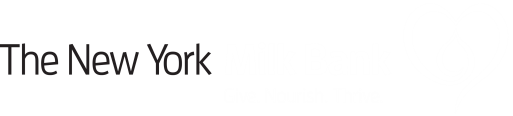 Press Conference for PDHM in Budget
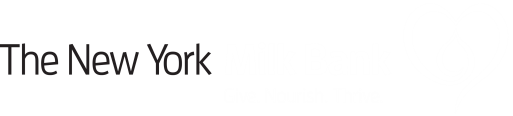 NY Medicaid Coverage for DHM
Implemented Feb 15, 2017
Covers:
Inpatients
Documented weight < 1500 grams 
Congenital or Acquired GI Conditions
Other conditions with physician order
New York
2017 - Inpatients 
< 1500 grams birth weight
Acquired or congenital condition
Physicians order for other medical condition
Hospital pays for PDHM
T2101 code
Medicaid reimbursement rate - $.17/mL
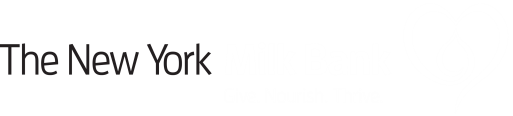 New York
Outpatients
Letter of medical necessity
Medical Documentation
Authorization
Start and end date  
T2101 code and B9998 (for some patients) 
Reimbursement rate T2101 - $.17/mL 
B9998 - negotiated
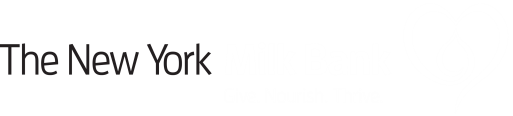 Codes to Use
T2102 – human breast milk processing, storage and distribution only
B9998 - NOC for Enteral Supplies
NOC – (Not Otherwise Classified) 
Bottle for outpatients
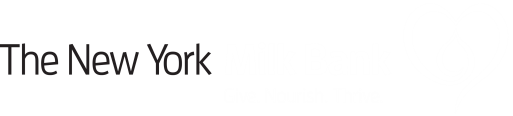 Outpatient Coverage for PDHM
Prescription
Letter of medical necessity
Medical and surgical records
Prior Authorization for PDHM
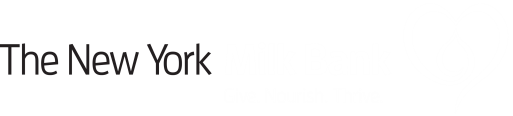 First Denial
Appeal again
Denied again  ask for: 
Peer to Peer Review 
Baby’s doctor and physician from insurer 
Arrange a time to speak and discuss case
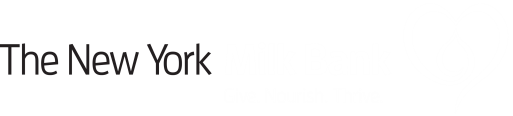 Once Approved
Single Case Agreement 
Start and end date
Prior authorization number 
Code – agree on code to use
T2101 – human breast milk processing, storage and distribution only
B9998 - NOC for Enteral Supplies
NOC – (Not Otherwise Classified) 
Bottle
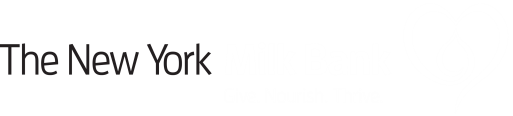 Once Approved
Unit – define 
mL, 100 mL, ounce
Units per day 
Go for the full amount 30 ounces or 1000 mL per day
Fee per unit 
Sign contract
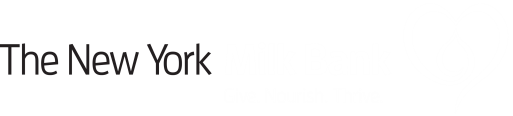 Claims for InpatientsCMS 1450 (UB-04)
Patient name, DOB, Insurance #, Subscriber ID, address etc. 
Revenue code 220 (special charges) with procedure code T2101 
DOS – dates of service 
Diagnosis Code
Units 
Fee
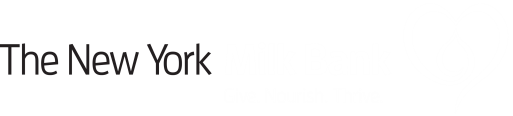 Claims for OutpatientsCMS 1500 HCFA
Patient name, DOB, Insurance #, Subscriber ID, address etc. 
PA number 
DOS – dates of service 
Code
Units 
Fee
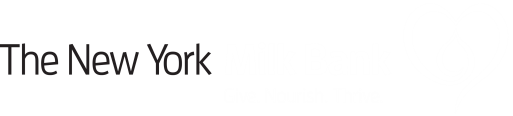 Denied for not a covered benefit
Submit documentation that a medical necessity review must be done based on the State Medicaid Managed Care Contract as well as Federal regulations from EPSDT* and submit the regulations listed below.

                   *Early and Periodic Screening, Diagnostic and Treatment
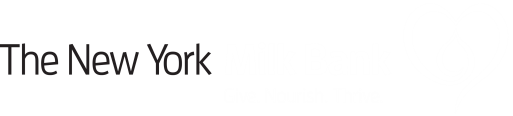 Medically Necessary
“medically necessary means health care and services that are necessary to promote normal growth and development and prevent, diagnose, treat, ameliorate or palliate the effects of a physical, mental, behavioral, genetic, or congenital condition, injury or disability”.
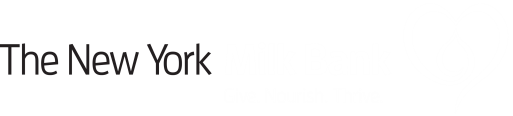 Early and Periodic Screening, Diagnostic and Treatment
Federal statutes and regulations state that children under age 21 who are enrolled in Medicaid are entitled to EPSDT benefits and that States must cover a broad array of preventive and treatment services.
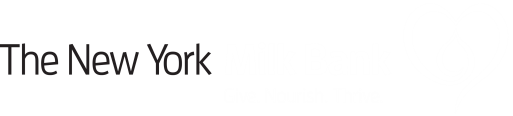 EPSDT Services
States are required to provide any additional health care services that are coverable under the Federal Medicaid program and found to be medically necessary to treat, correct or reduce illnesses and conditions discovered regardless of whether the service is covered in a state’s Medicaid plan. 
States determine medical necessity on a case-by-case basis.
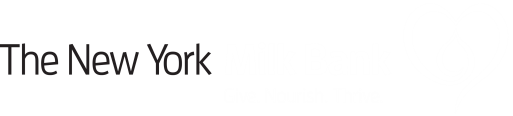 Questions?
Thank you!
Julie Bouchet-Horwitz, FNP-BC, IBCLC
Susan Vierczhalek, MD, IBCLC
svier@nymilkbank.org
jbouchet@nymilkbank.org 		
212 956-6455
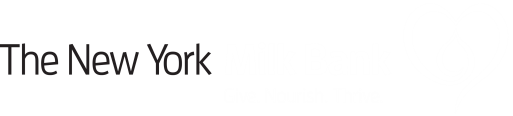